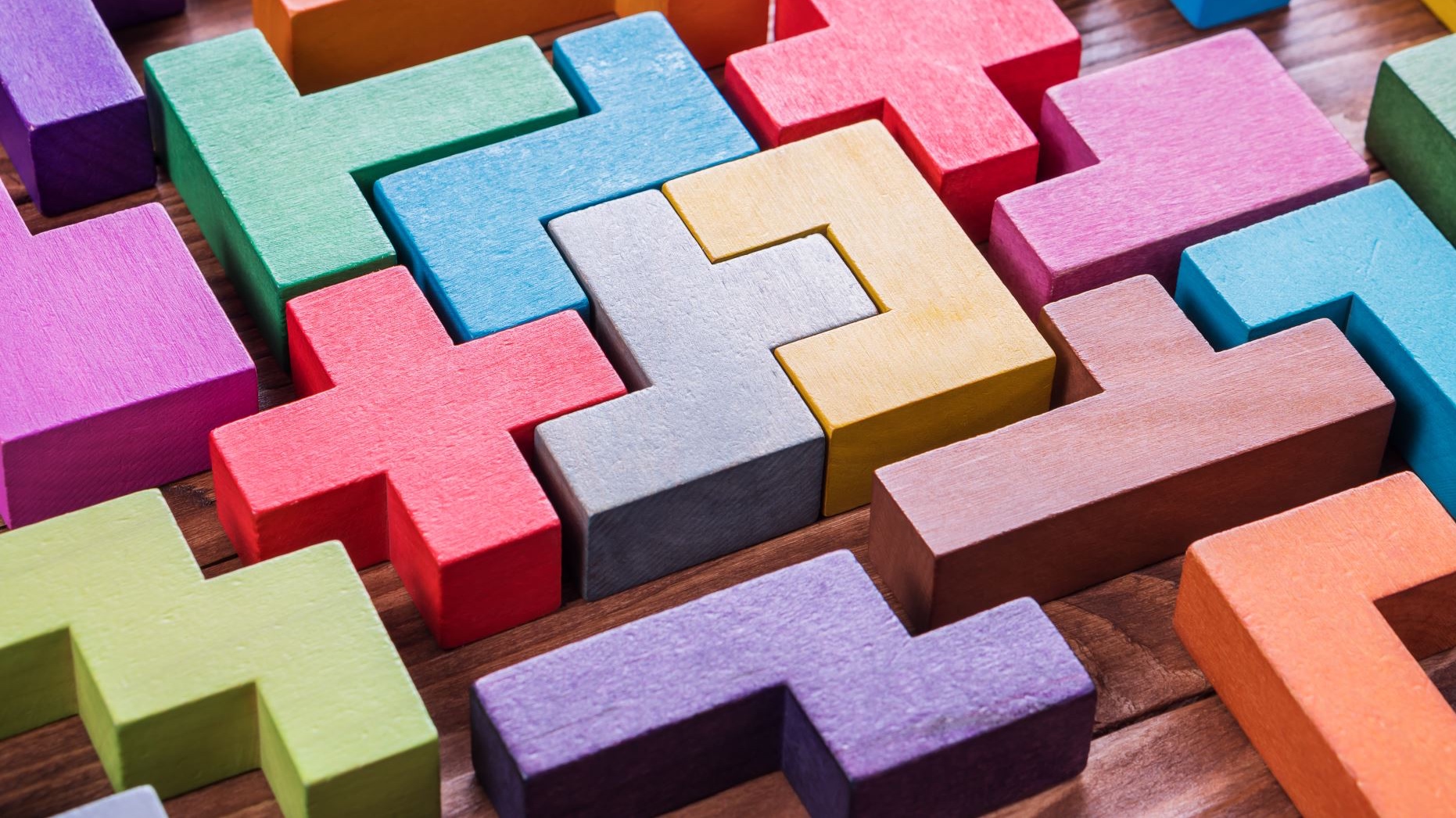 SAAESD Strategic Roadmap 2021-22 Mid-term Report
John Davis, U of Florida                 Susan Duncan, Virginia Tech     Michael Toews, U. of Georgia
Henry Fadamiro, Texas A&M U     Tim Rials, U of Tennessee         Frankie Gould, Louisiana State U
Amy Grunden, NCSU                      Scott Senseman, Oklahoma State U
[Speaker Notes: Gary]
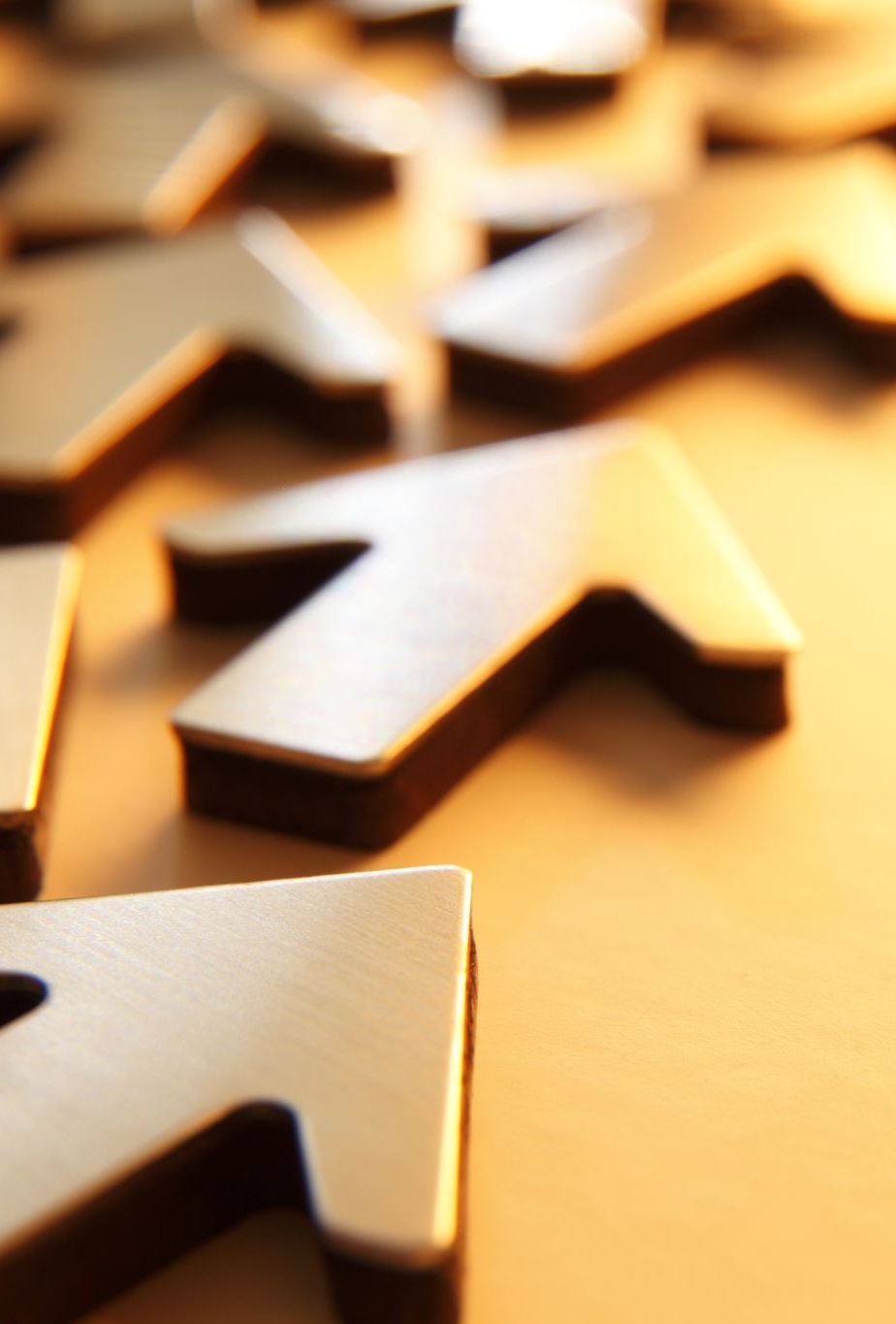 Annual Action Plans
A Strategic Roadmap Implementation Team will develop annual action plans to:
Identify and prioritize specific needs 
Identify, update, and prioritize emerging opportunities within the focus areas
Evaluate accomplishments and develop annual action plans to support the goals
Monitor progress, evaluate results, and share recommendations with SAAESD members
ImplementationWork Groups
Collaborative Discovery
Actions: 
Identify current and emerging research priorities across the region
MRC reviewing multistate portfolio for strengths and gaps
Engaging SACs to identify areas emerging research
Establish the “Southern Land-grant Faculty Seminar Series”
Developing quarterly seminars to identify opportunities for collaboration and increase awareness of faculty experts across the region
Focus topics on research priorities that closely align with federal funding priorities
Develop best practice sessions to build collaborative multidisciplinary teams
AI Initiative: 
S1090 AI in Agroecosystems: Big Data and Smart Technology-Driven Sustainable Production
Envisioning 2050 in the Southeast: AI-Driven Innovations in Agriculture 
Climate Change Initiative: 
Addressing the impacts of climate change on agriculture and forestry in the Southern region 
Preparing and responding to severe weather disasters at our RECs and local offices 
Engaged in NIFA and Partners Climate Change Summit
Enhancing Reputation
Actions: 
Promote a culture of professional societies award nominations with SACs 
Engaging SACs in the honorifics process 
Share e-Learning modules on “Building Success in Extramural Funding”
Identified points of contacts (POCs) for grant proposal development units at member institutions 
Initiate a long-term strategy to increase AAAS fellows at member institutions
Curated and distributed current AAAS Fellows in SAAESD universities 
“Honorifics: Building Your Culture of Nomination” webinar presented March 23, 2022. Slides and recorded webinar link were distributed to directors and SACs 
Developing honorifics toolkit to assist colleges and departments with faculty nominations
Strategic Alliances
Actions: 
Use the Southern Mini Land-grant Meeting joint sessions to increase interactions with ASRED, CARET, ARD, S-APS 
Ongoing at this meeting
Build a strategic partnership with 1890 Agricultural Research Directors (ARD)
2022 ARD Symposium April 2-5 in Atlanta. SAAESD exhibitors: Auburn, NCSU, UF, UGA, UTK, VT
Chairs Chandra Reddy (ARD) and Rob Gilbert (SAAESD) discussed strategies to move forward 
Joint ARD-SAAESD Session at the Southern Mini Land-grant Meeting focusing on this partnership
Partner with the Southern Rural Development Center (SRDC)  
Ongoing conversations with SRDC Director John Green and Associate Director Rachel Welborn
Gary Thompson appointed to serve on the SRDC Board of Directors 
Engage with Southern Association of State Departments of Agriculture (SASDA)
Presented at the SASDA business meeting at the Little Rock Marriott Hotel June 6, 2021
Effective Communications
#SouthernAgResearch
@SouthernAES
Actions: 
Create opportunities for communicators to meet, collaborate, and coordinate messaging
Southern Research Communications Consortium (SRCC) to exchange and connect experiences
Presented at the National Agricultural Communications Symposium, 2022 SAAS Conference
Initiating an ag communicators research multistate project 
4 focus areas for the year: Artificial Intelligence, Invasive Species, Climate Change, Honorifics
Capture success stories and amplify award announcements at SAAESD member institutions
Collaborative Press Releases 
“Multiple SAAESD institutions receive AAAS Fellows honors” OSU - Published in Southeast Farm Daily
“Pigskin and Peaches” Clemson & UGA
“Regenerative agriculture evaluation gets underway in Texas and Oklahoma” OSU & TAMU
“Kentucky, Florida Put Aside Rivalry to Rally Around Love of Growing Plants” UK & UF
“UF, UGA team up for turf success” UF & UGA
“At inaugural conference, scientists, farmers see ways to make AI useful to agriculture” UF
Discussion
Collaborative
Discovery
Enhancing
Reputation
Are we focusing on the priorities that are important for the association?
What new directions or opportunities might be considered for the upcoming year’s action plan?
What are your thoughts on developing and capturing “measures of success?”
SAAESD
Roadmap
Strategic 
Alliances
Effective
Communication